PowerPoint
Solomon Branigan
Vision statement
Our vision is to persuade people in our community to buy pages or a yearbook .
Fundraisers
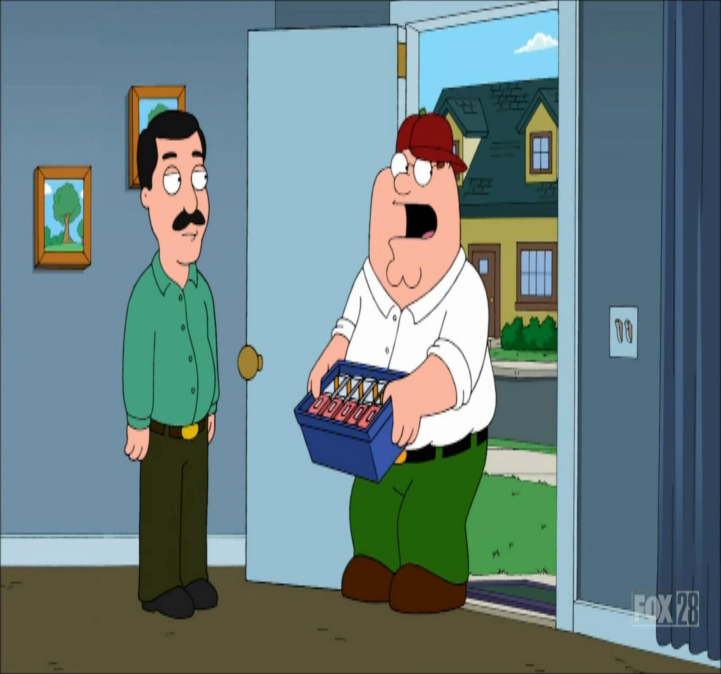 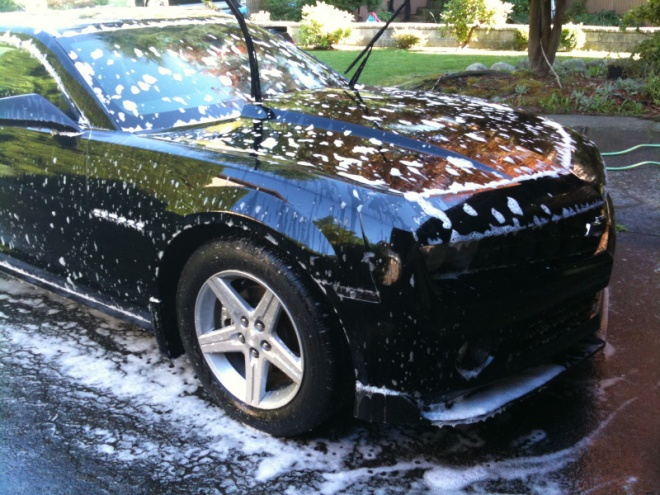 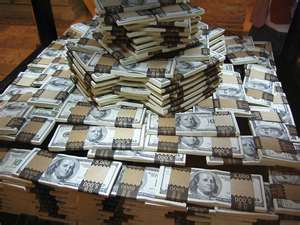 We made it! Thank you for your appreciation!